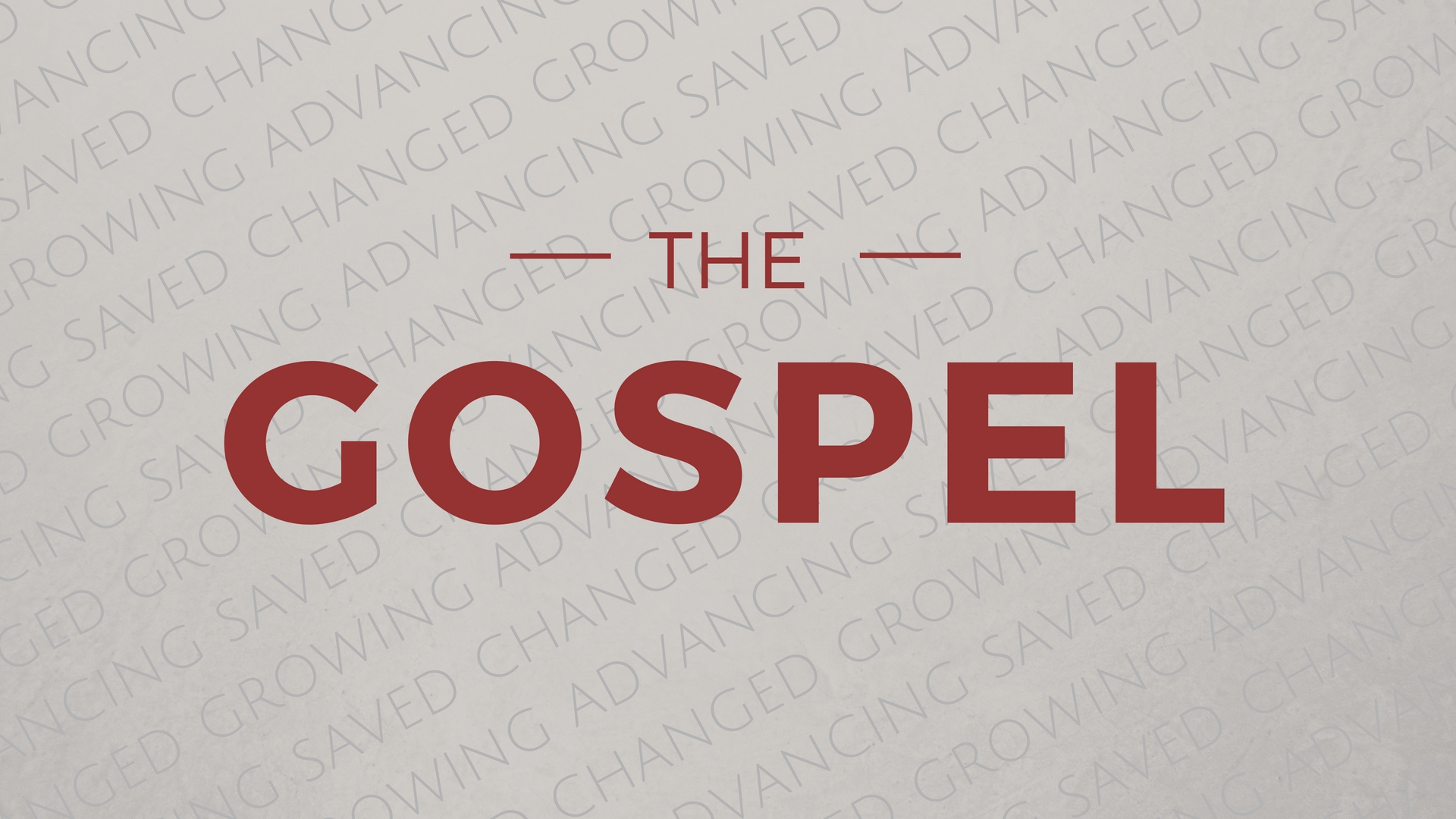 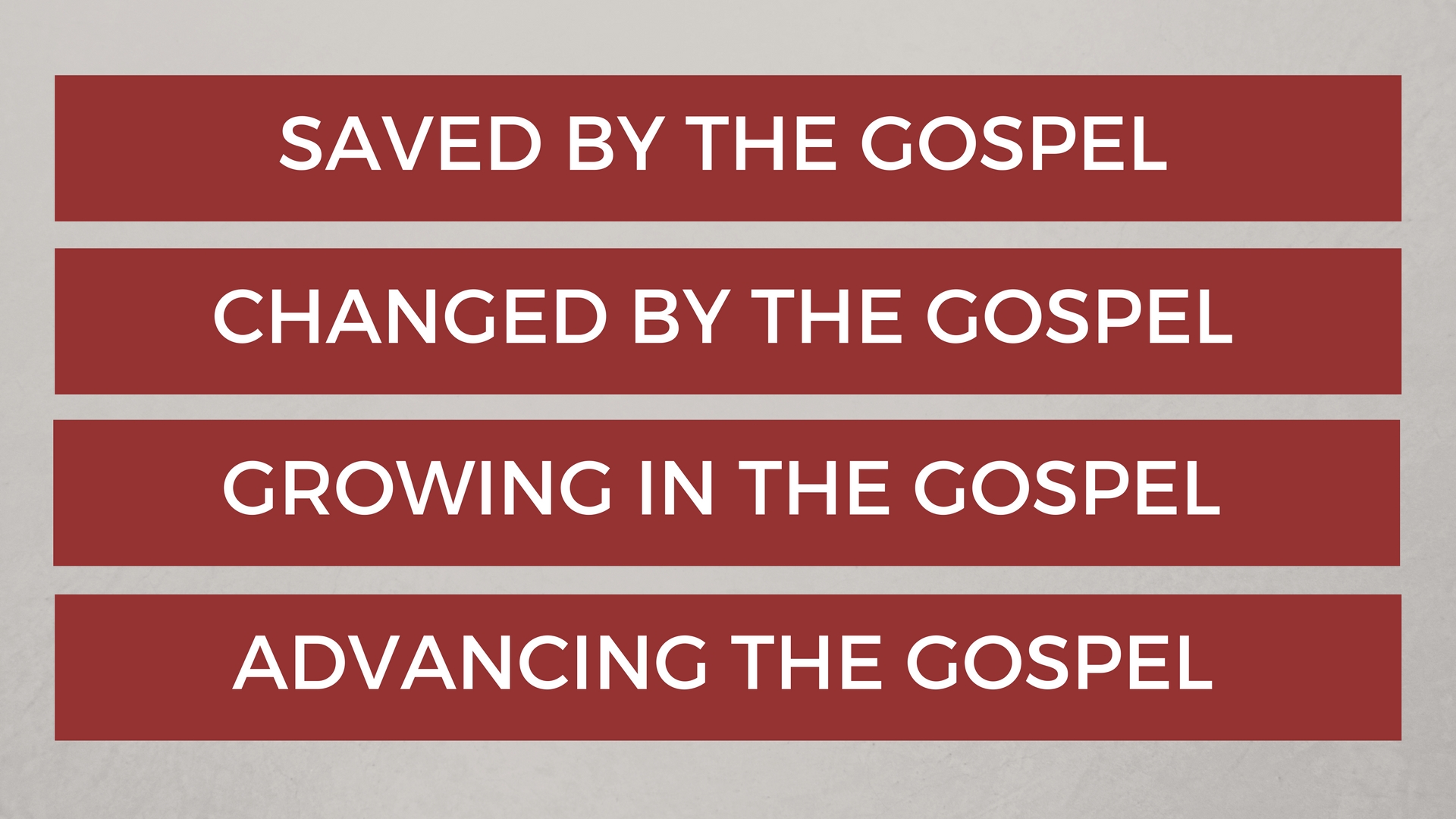 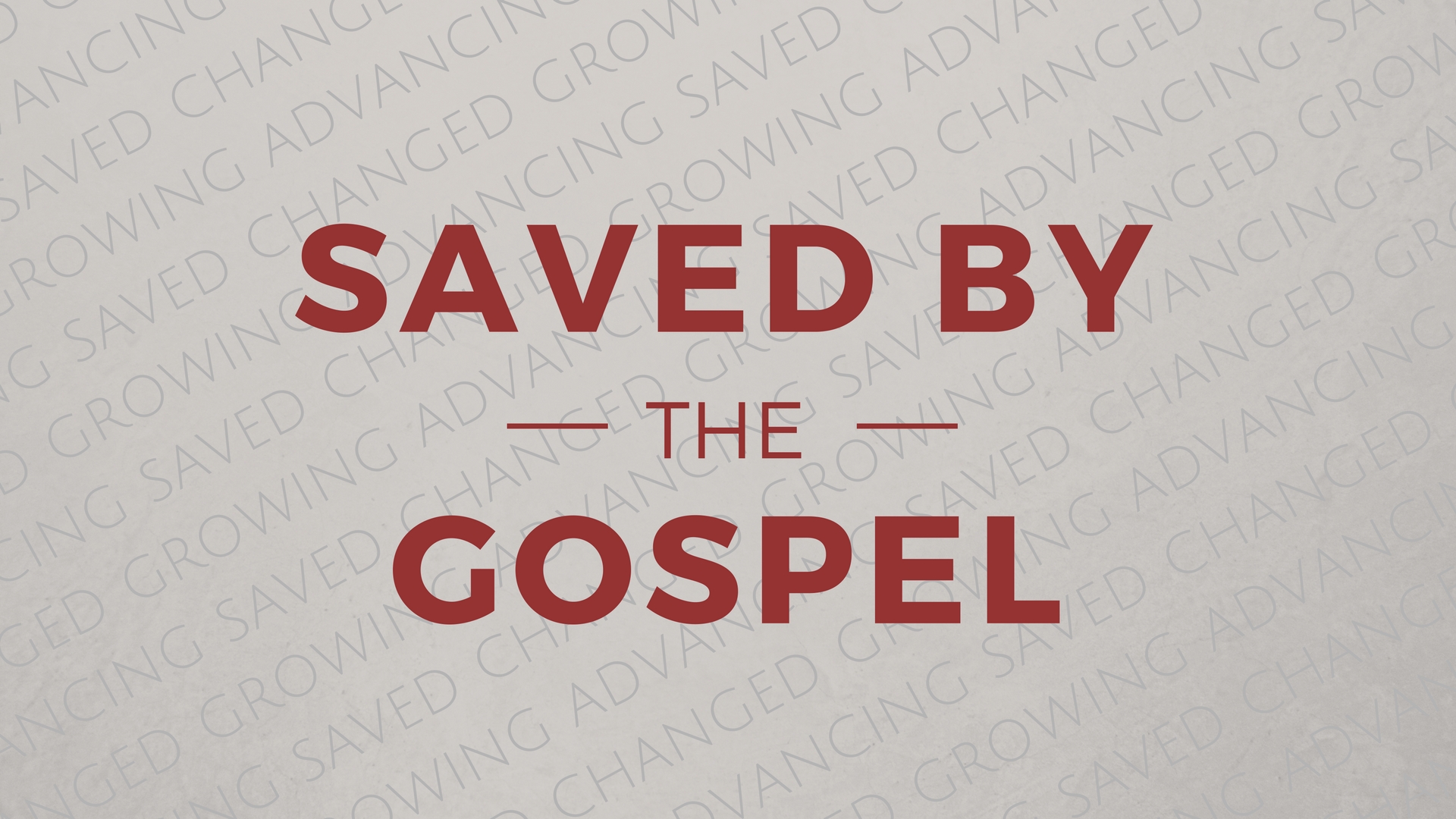 TWO: 
Saved by the Gospel
The Gospel saves me…

Through seeing Jesus 
Through believing in Jesus
Through receiving from Jesus
The Gospel saves me…

Through seeing Jesus 
Through believing in Jesus
Through receiving from Jesus
2 Cor 4:4-6 The god of this age has blinded the minds of unbelievers, so that they cannot see the light of the Gospel of Christ…but God made His light shine in our hearts to give us the light of Christ.
The Gospel saves me…

Through seeing Jesus 
Through believing in Jesus
Through receiving from Jesus
Jn 3:16-18 God so loved the world that He gave His only Son, that whosoever believes in Him shall not perish but have everlasting life. Whoever does not believe stands condemned.
The Gospel saves me…

Through seeing Jesus 
Through believing in Jesus
Through receiving from Jesus
Rom 1:17 & 3:22 For in the Gospel a righteousness from God is revealed…it comes from God through faith in Christ Jesus.
Why do I need
 to be made righteous?
You are a sinner twice over
You are a sinner twice over
You are spiritually dead
You are a sinner twice over
You are spiritually dead
You are worse than you thought
But isn’t Christianity 
about doing good?
How could I miss 
the salvation of God?
Can I be sure I am 
really forgiven?
What is the choice 
I need to make?
Rom 10:3-4  Since they did not know the righteousness that comes from God and sought to establish their own, they did not submit to God's righteousness.
Once “in” can I ever be 
thrown out of God’s family?
How can I receive 
God’s gift of
righteousness?
Rom 10:9  If you confess with your mouth “Jesus is Lord” and believe in your heart that God raised Him from the dead, you will be saved.
Water baptism: 
the primary mark of new life
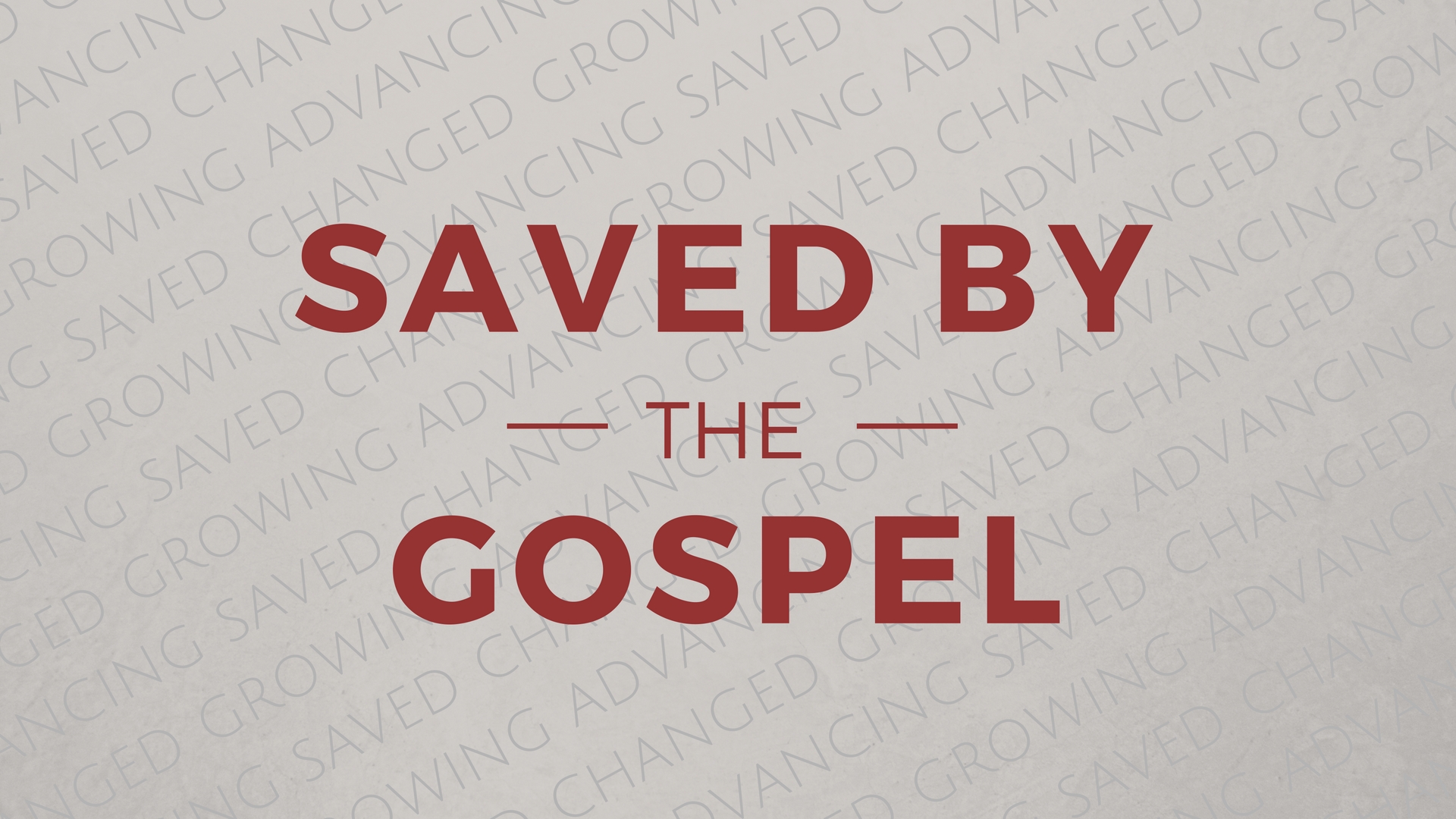